Предметно –пространственная
 среда в группе
Особо актуально на сегодняшний день стоит вопрос организации предметно-развивающей среды ДОУ. Это связано с введением Федерального государственного образовательного стандарта (ФГОС) к структуре основной общеобразовательной программы дошкольного образования.
В соответствии с ФГОС программа должна строиться с учетом принципа интеграции образовательных областей и в соответствии с возрастными возможностями и особенностями воспитанников. Решение программных образовательных задач предусматривается не только в совместной деятельности взрослого и детей, но и в самостоятельной деятельности детей, а также при проведении режимных моментов.
Всем известно, что основной формой работы с дошкольниками и ведущим видом деятельности детей является игра. Именно поэтому мы воспитатели испытываем повышенный интерес к обновлению предметно-развивающей среды ДОУ.
Творческий уголок.
Творческий уголок. Изготовление плаката «Безопасность»
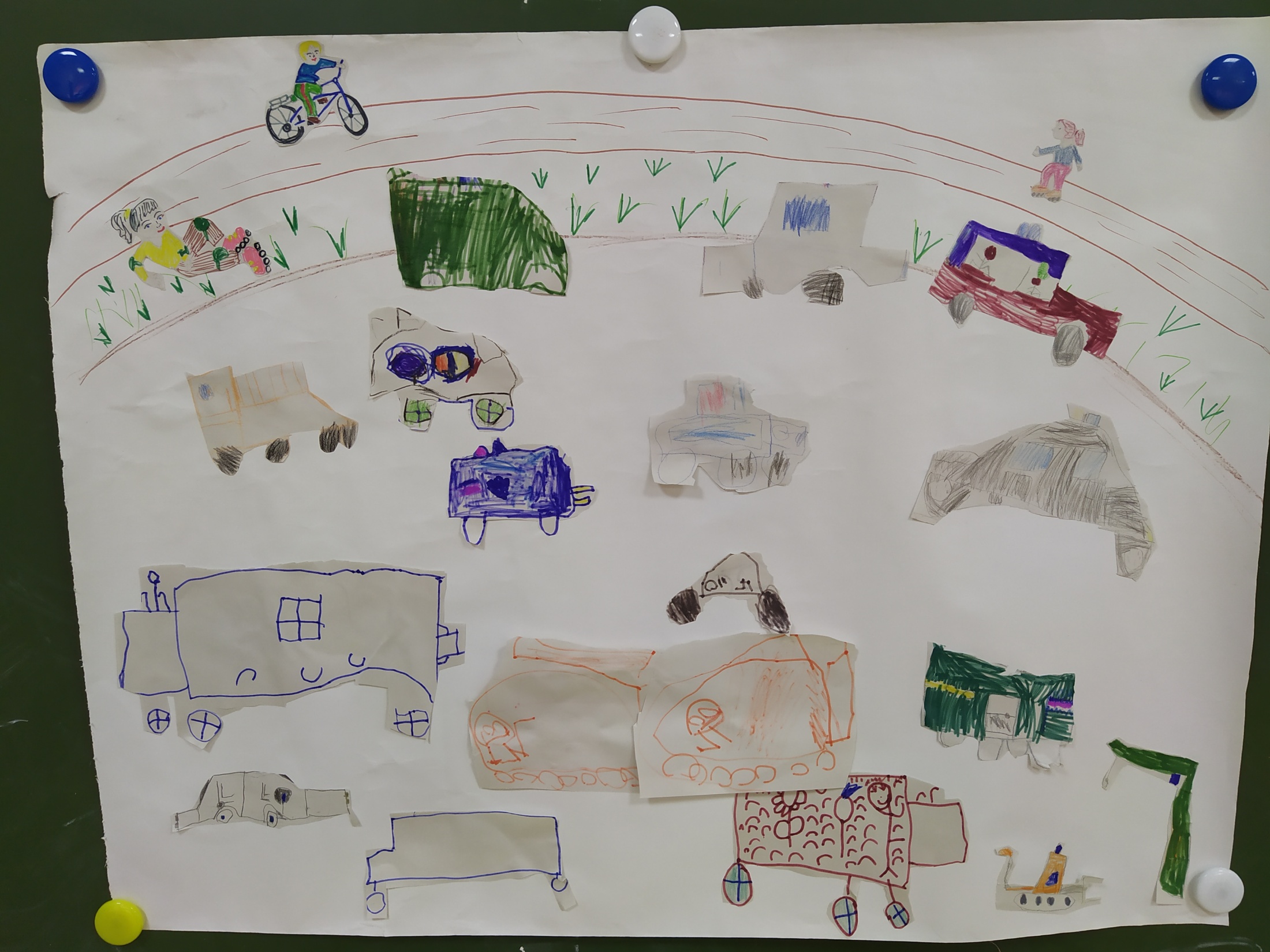 Изготовление машин по схеме.
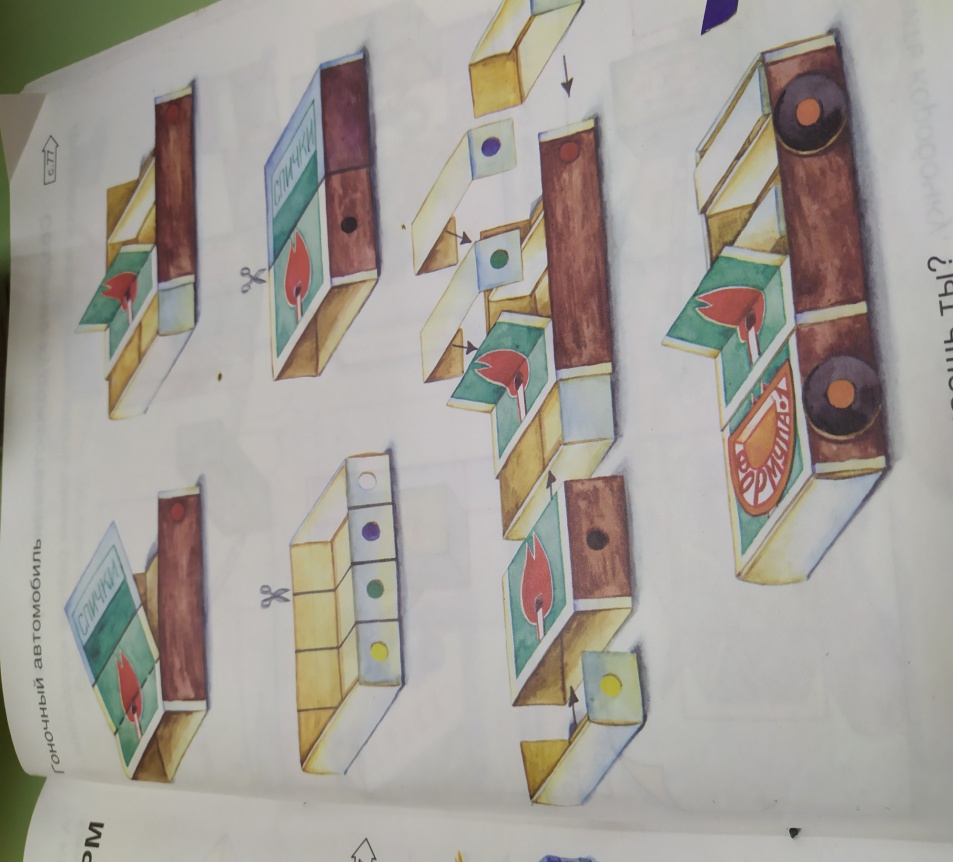 Рисуем осенний лес
Изготовление шапочек.
Рисуем карандашами.
Салон красоты.
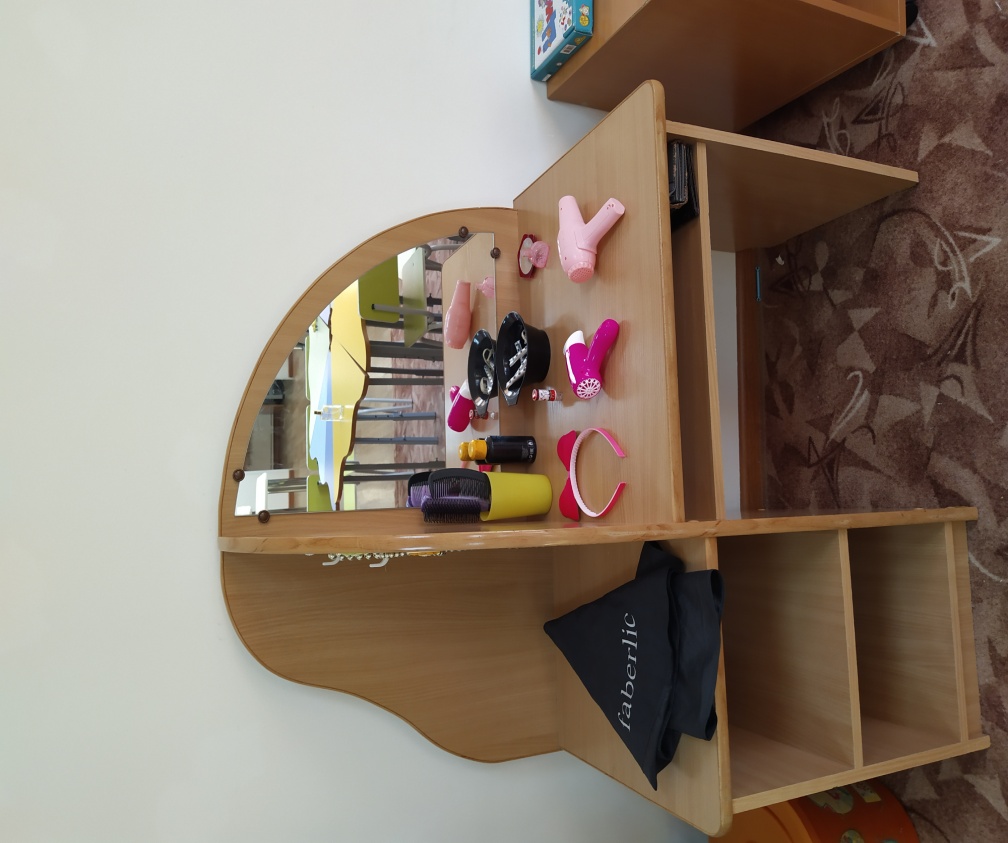 Цветочная поляна.
Литературный уголок.
Уголок экспериментирования.
Дидактический  уголок.
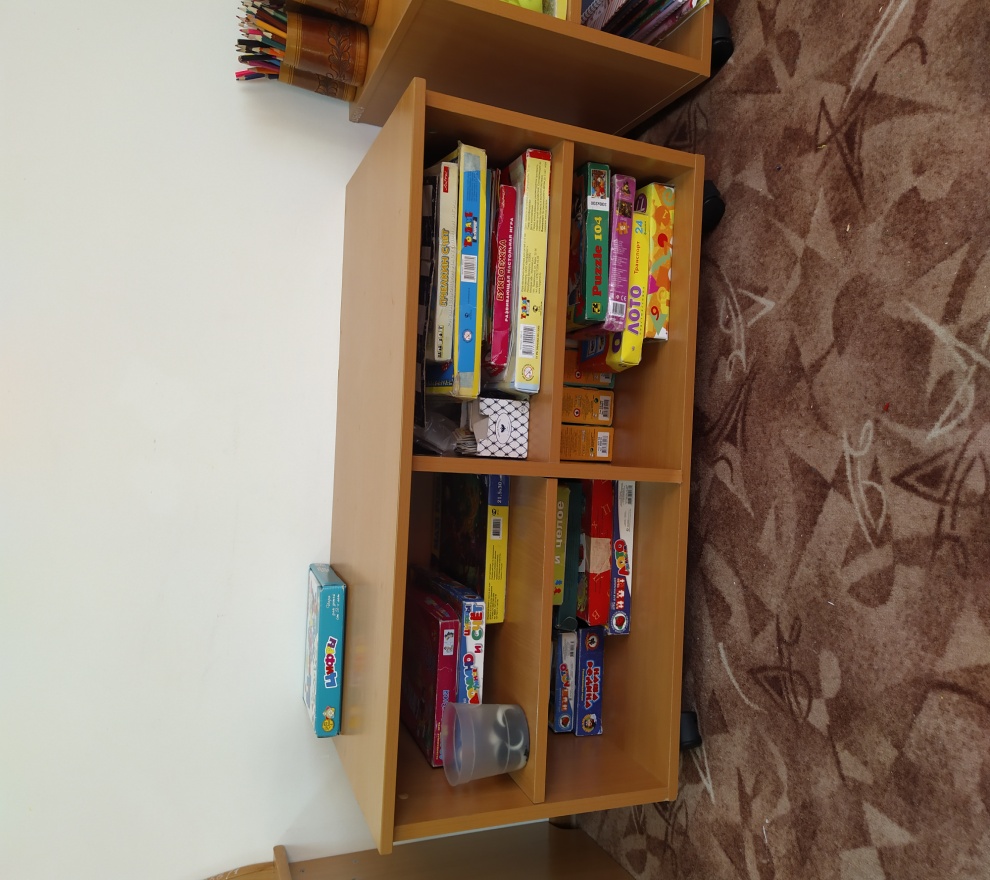 Рисунки на стекле.